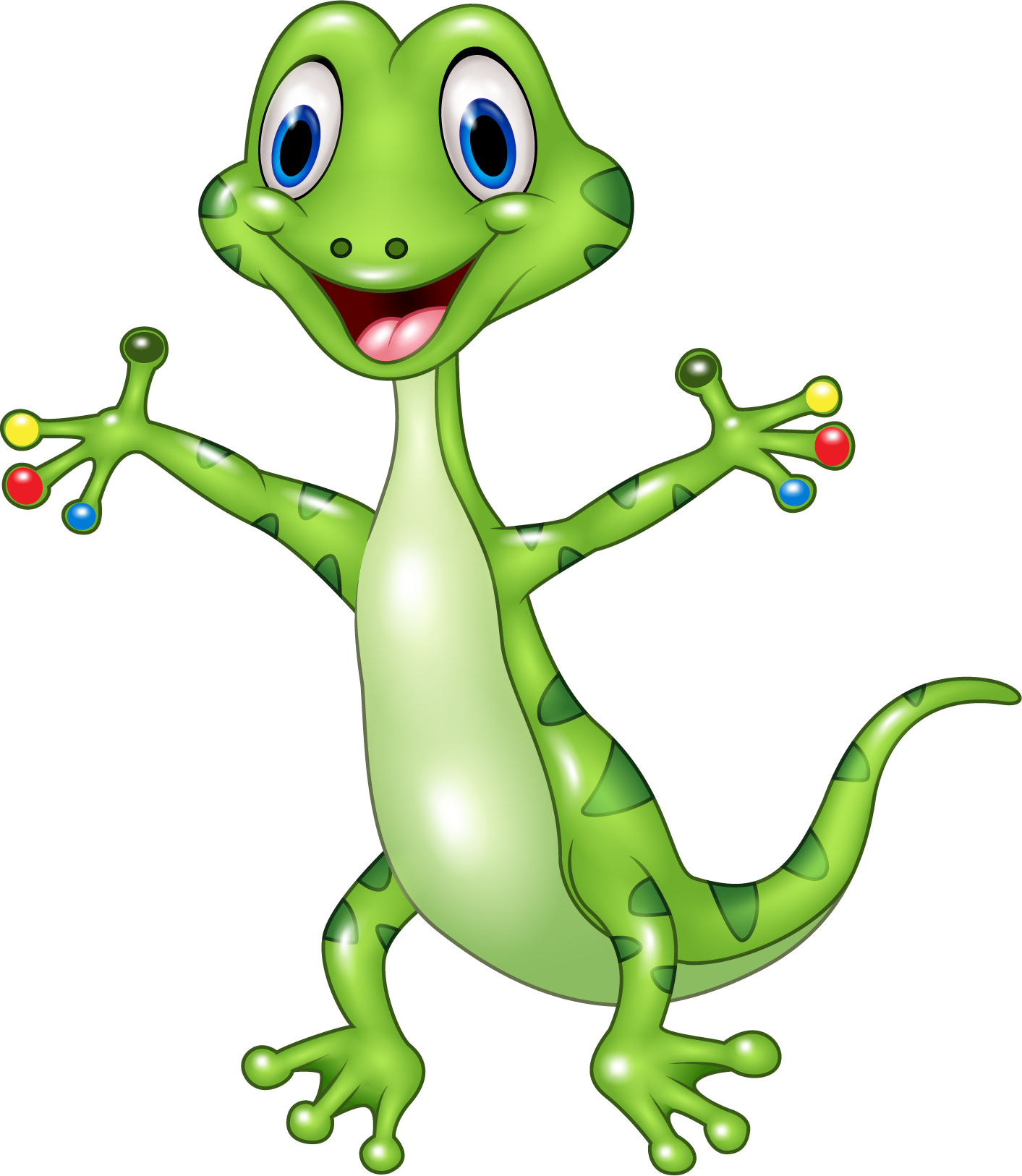 Gesner Street Elementary’s
PSSC
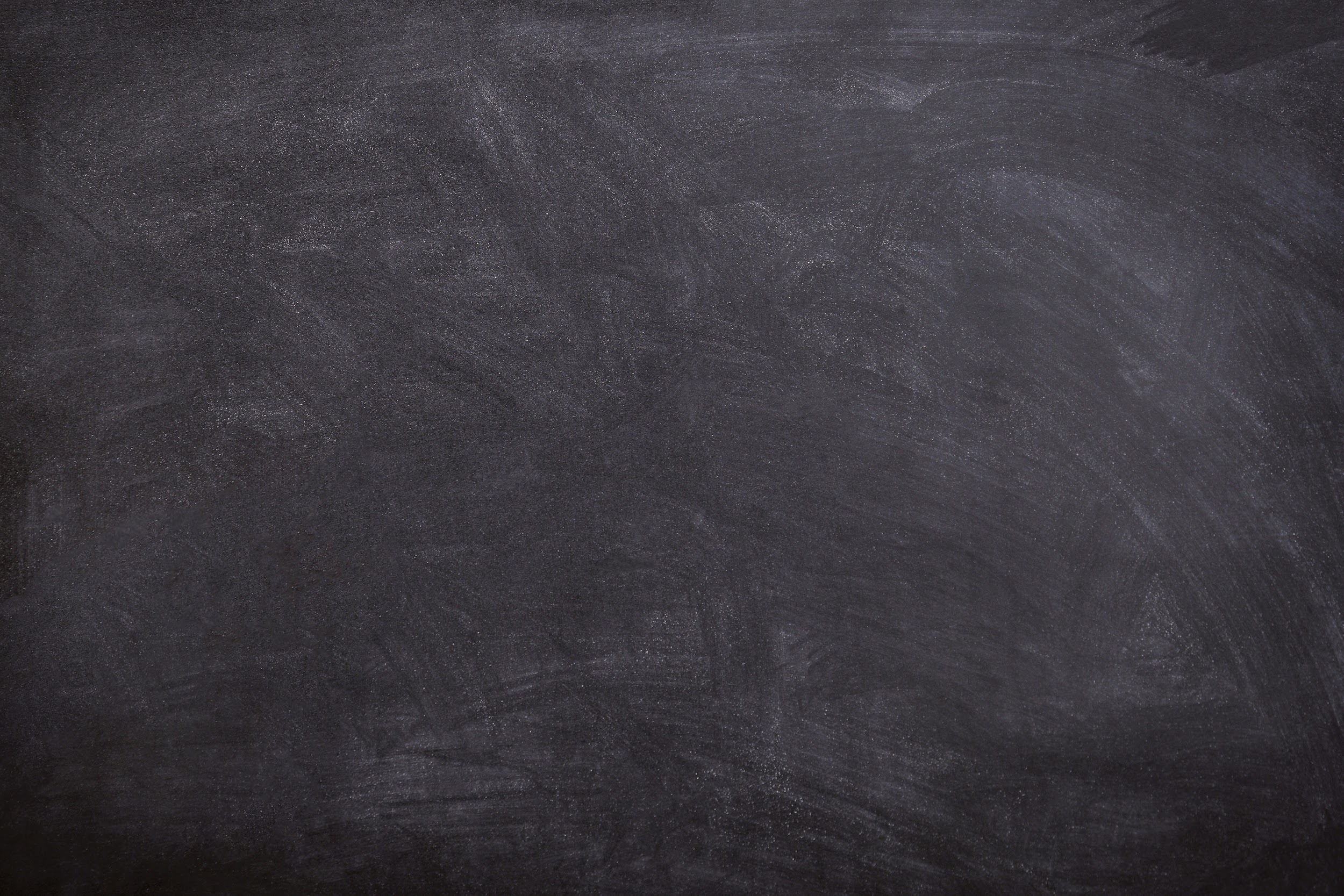 Needs your support!

First meeting Sept. 19 at 6:00pm